POLICÍA NACIONAL DEL PERÚ                                          SUB COMANDANCIA GENERAL PNP

FRENTE POLICIAL CAJAMARCA
VIOLENCIA CONTRA LAS MUJERES Y LOS INTEGRANTES DEL GRUPO FAMILIAR
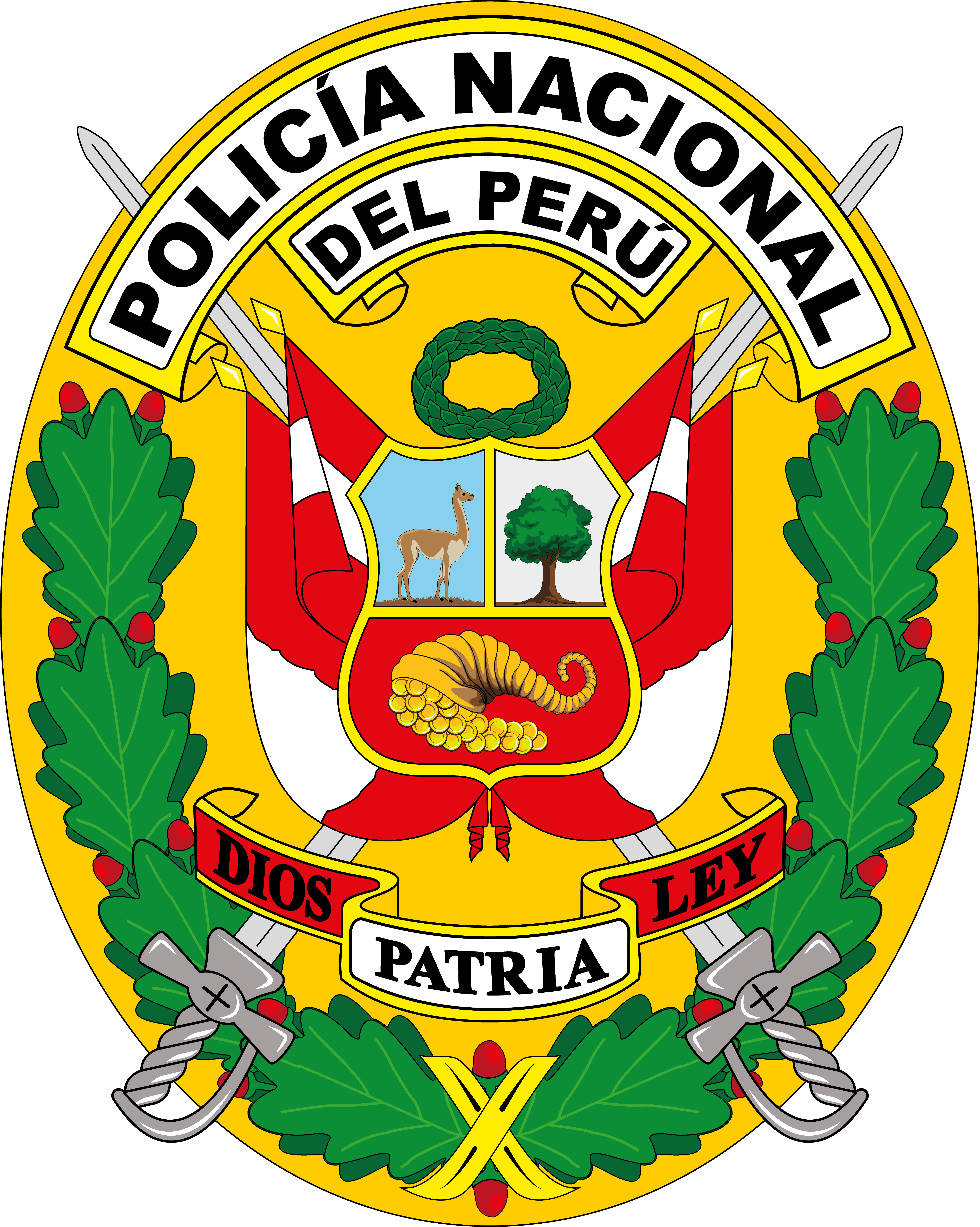 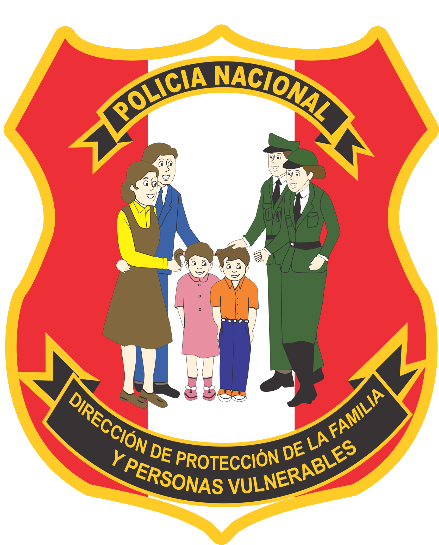 Mayor PNP
María del Milagro LATORRE CAMPOS
COMISARIO DE LA COMISARIA PNP DE FAMILIA - CAJAMARCA
TEMARIO.
1
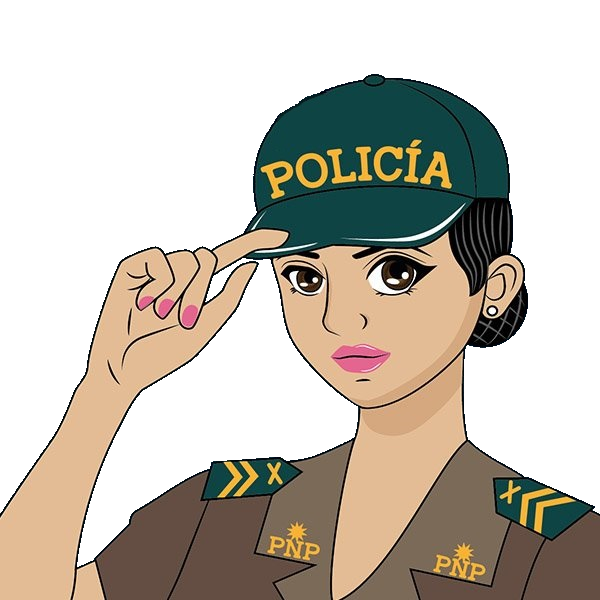 2
3
4
JURISDICCIÓN DEL FRENTE POLICIAL CAJAMARCA
El Frente Policial Cajamarca abarca íntegramente toda la demarcación política del Departamento de Cajamarca, más el Distrito de Cañaris perteneciente a la provincia de Ferreñafe - Lambayeque.

PROVINCIAS		: 13
DISTRITOS CAJ.	: 127
DISTRITOS LAMB.	: 01
POBLACIÓN		: 1´529, 755 Hab.
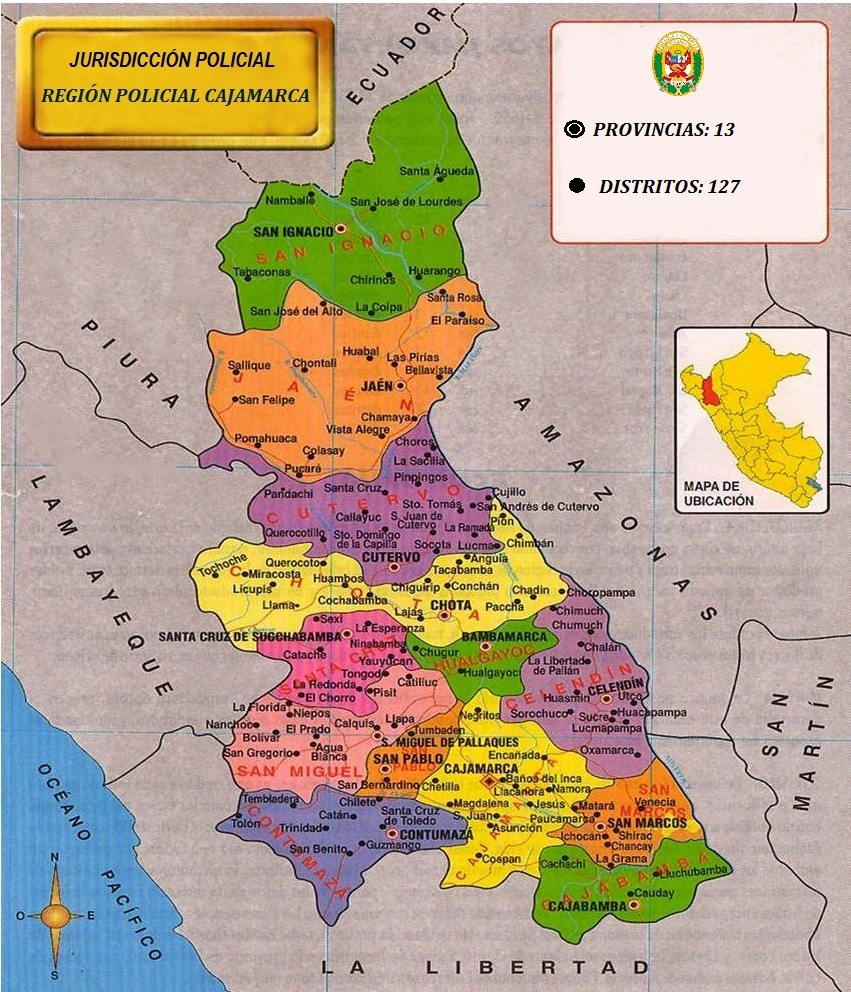 DIVISIONES POLICIALES		: 05
COMISARÍAS BÁSICAS		: 119
COMISARÍA ESPECIALIZADA	: 01
REGISTRO DE DENUNCIAS
POR VIOLENCIA CONTRA LA
MUJER Y LOS INTEGRANTES DEL
GRUPO FAMILIAR
INCIDENCIA DE VIOLENCIA FAMILIAR 
AÑOS 2019 – 2020 - 2021
FUENTE: FRENTE POLICIAL CAJAMARCA
INCIDENCIA DE VIOLACIÓN SEXUAL
AÑOS 2019; 2020, 2021
FUENTE: FRENTE POLICIAL CAJAMARCA
INCIDENCIA POR TIPOS DE VIOLENCIA
AÑOS 2019; 2020, 2021
FUENTE: FRENTE POLICIAL CAJAMARCA
MEDIDAS DE PROTECCIÓN
AÑOS 2019; 2020, 2021
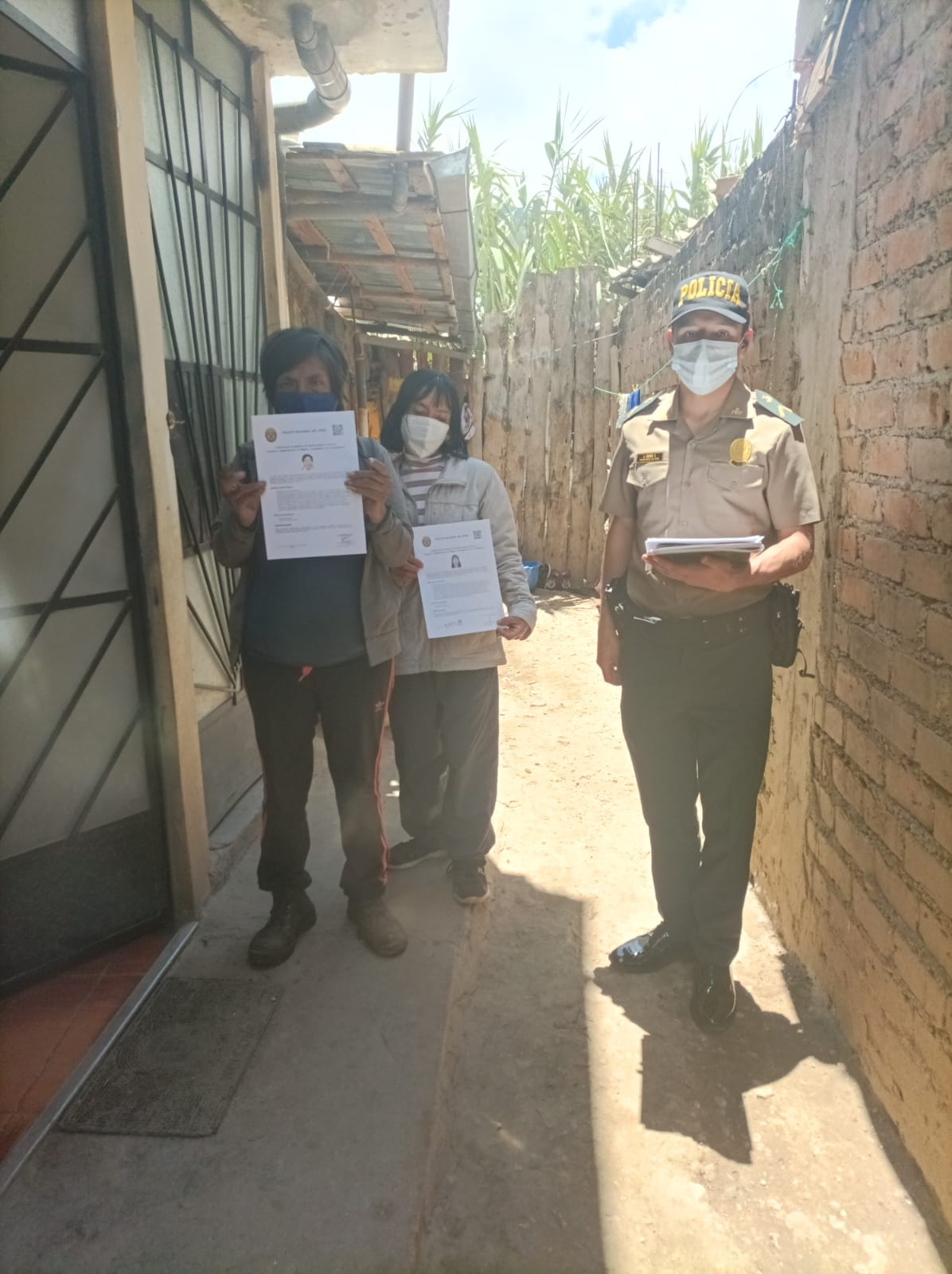 FUENTE: FRENTE POLICIAL CAJAMARCA
INCIDENCIA DE REGISTRO DE MENORES INFRACTORES
AÑOS 2019; 2020, 2021
FUENTE: FRENTE POLICIAL CAJAMARCA
INCIDENCIA DE REGISTRO DE MENORES EN  DESPROTECCION  
AÑOS 2019; 2020, 2021
FUENTE: FRENTE POLICIAL CAJAMARCA
INCIDENCIA DE CASOS ATENDIDOS POR LA UNIDAD DE PROTECCIÓN ESPECIAL
AÑOS 2019; 2020, 2021
FUENTE: UNIDAD DE PROTECCIÓN ESPECIAL.
ACCIONES PREVENTIVAS EJECUTADAS POR LA   PNP EN EL FRENTE POLICIAL CAJAMARCA 2021
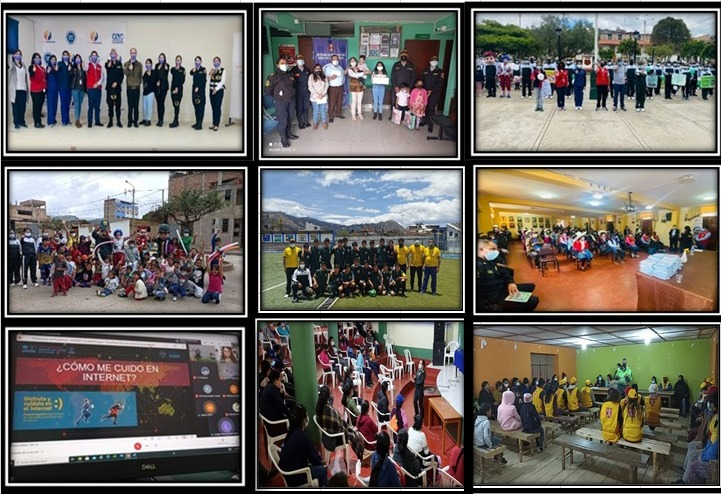 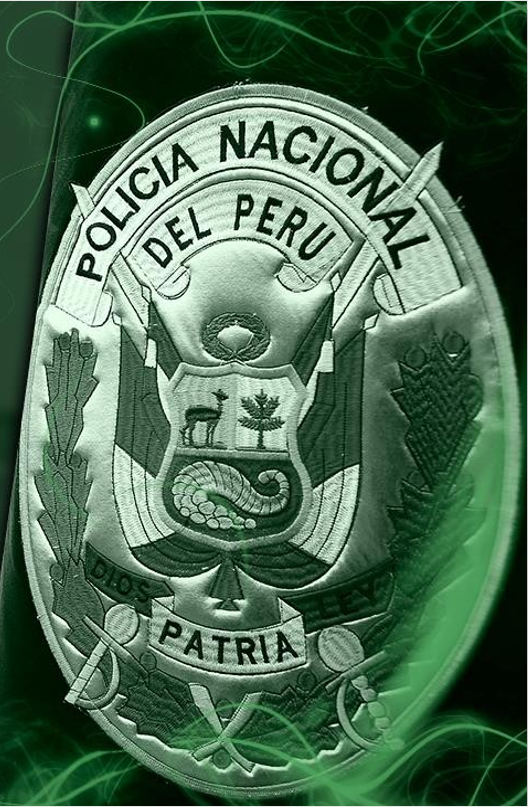 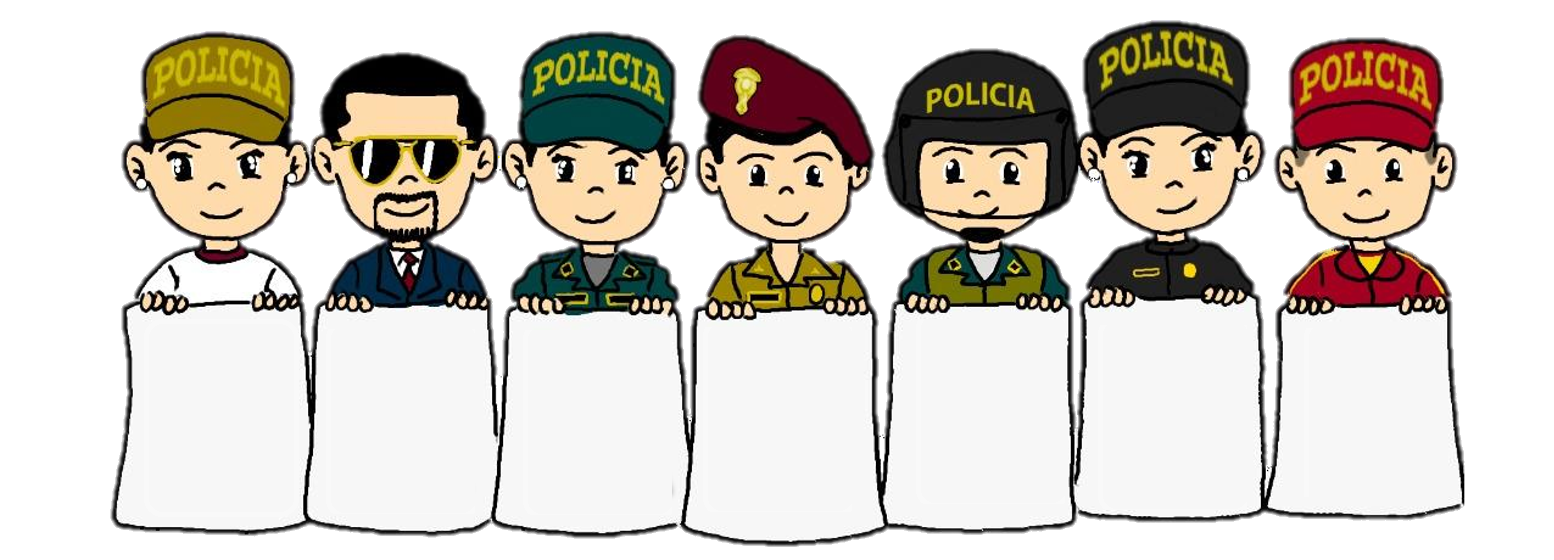 G R A C  I  A S